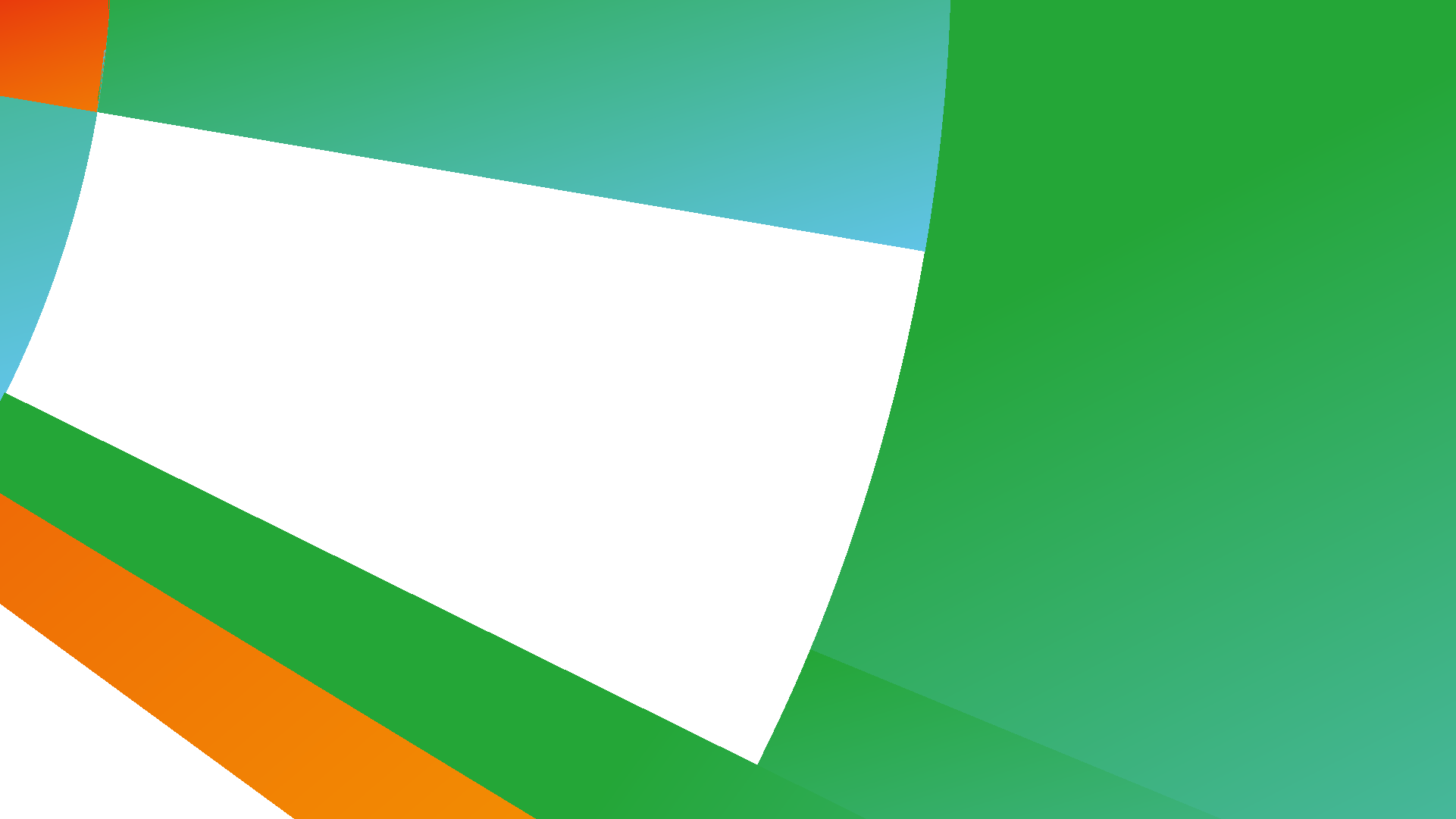 SESPORTE – Transferências Voluntárias e Instrumentos Contratuais
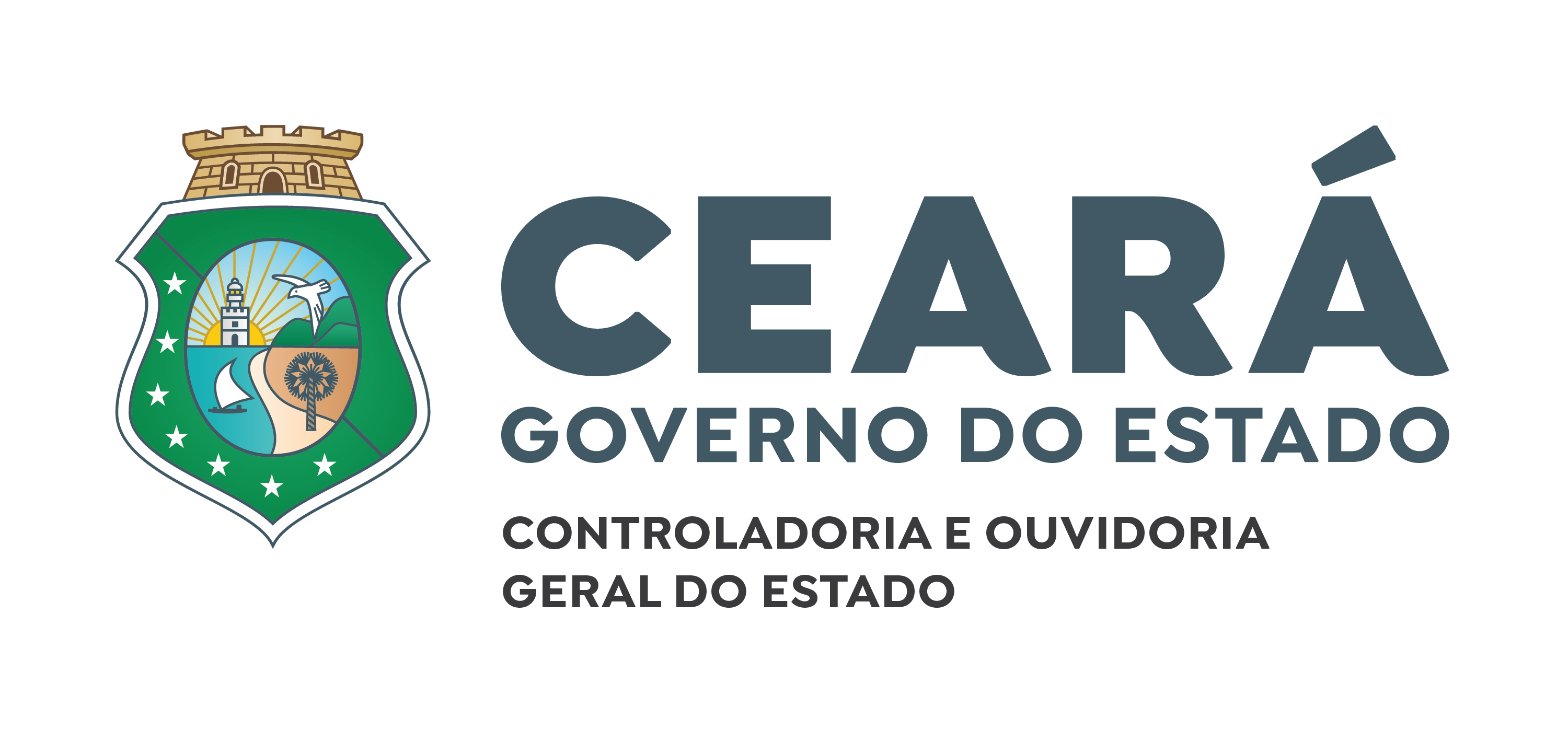 SESPORTE – TRANSFERÊNCIAS VOLUNTÁRIAS
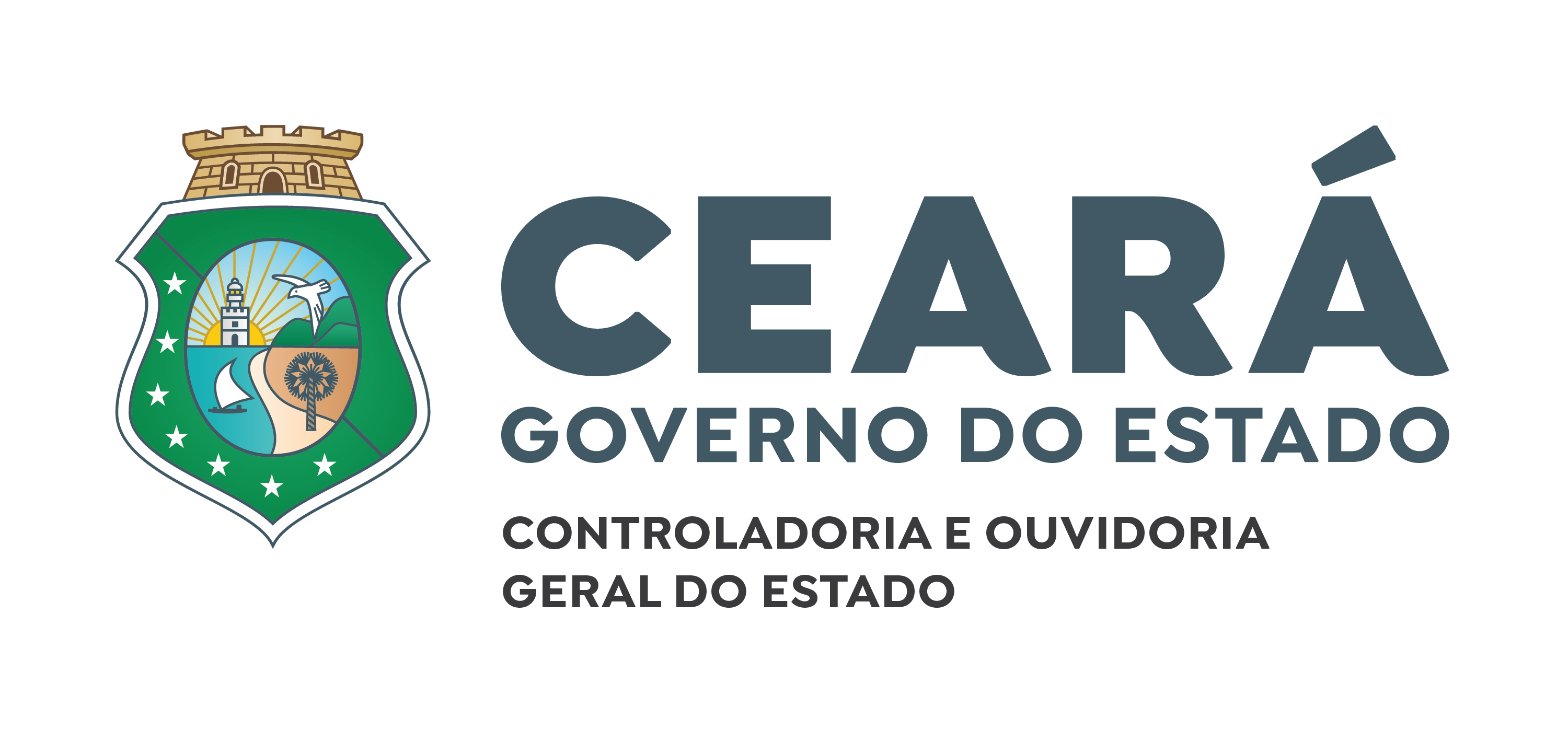 QUANTIDADE DE INSTRUMENTOS VIGENTES:
5
VALOR TOTAL DOS INSTRUMENTOS VIGENTES:
R$ 12.767.899,22
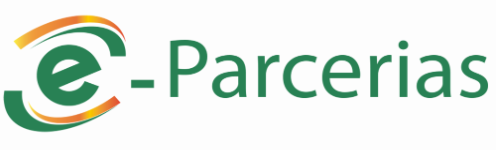 LIBERAÇÃO DE RECURSOS (REPASSES):
R$ 11.416.455,30
TOTAL DE PAGAMENTOS (OBT): 
R$ 11.456.618,22
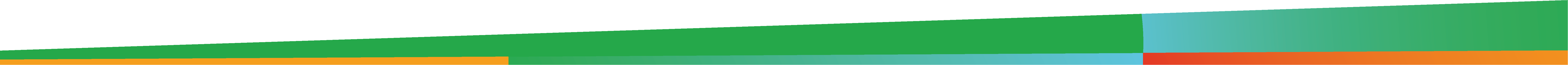 COMO ACESSAR O PAINEL E-PARCERIAS?
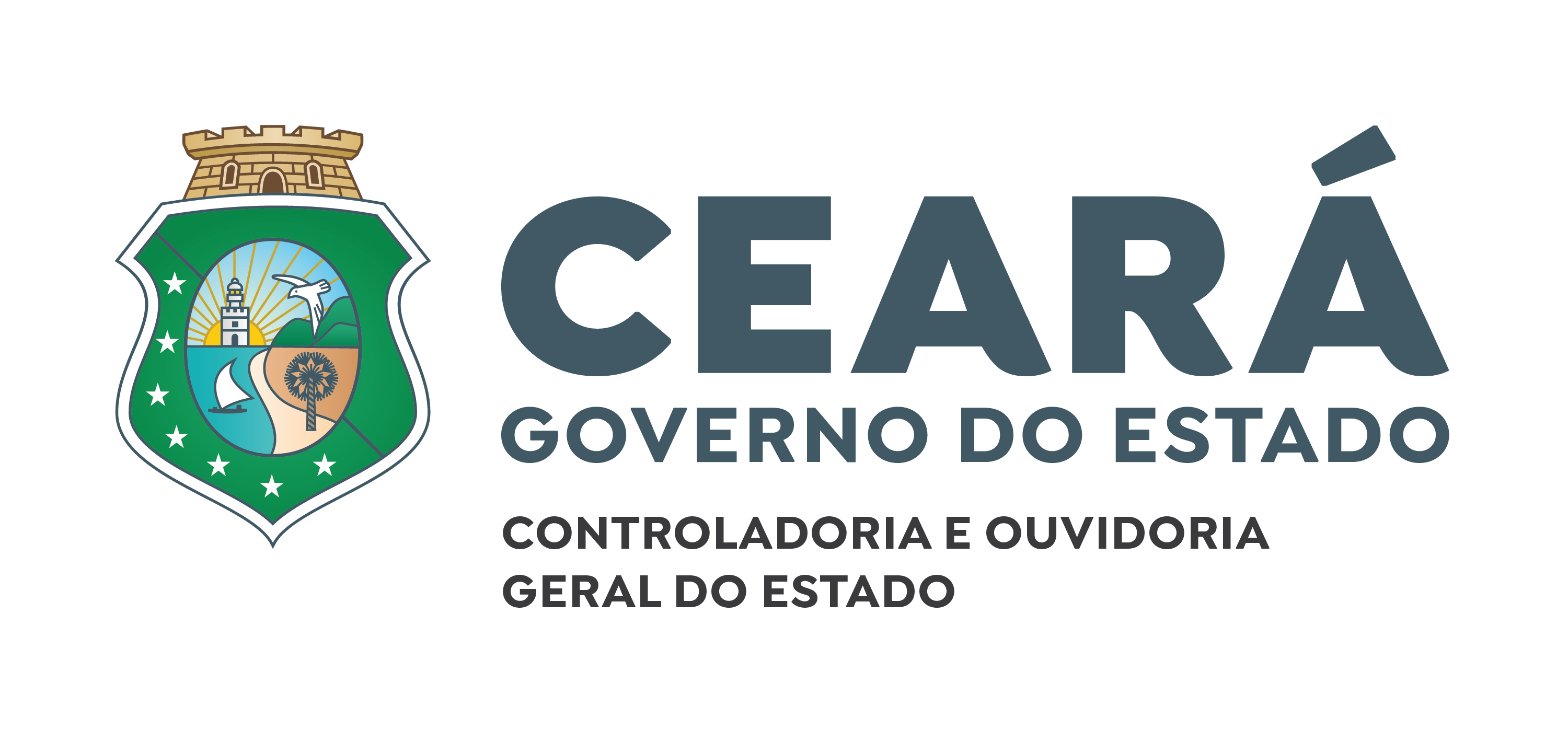 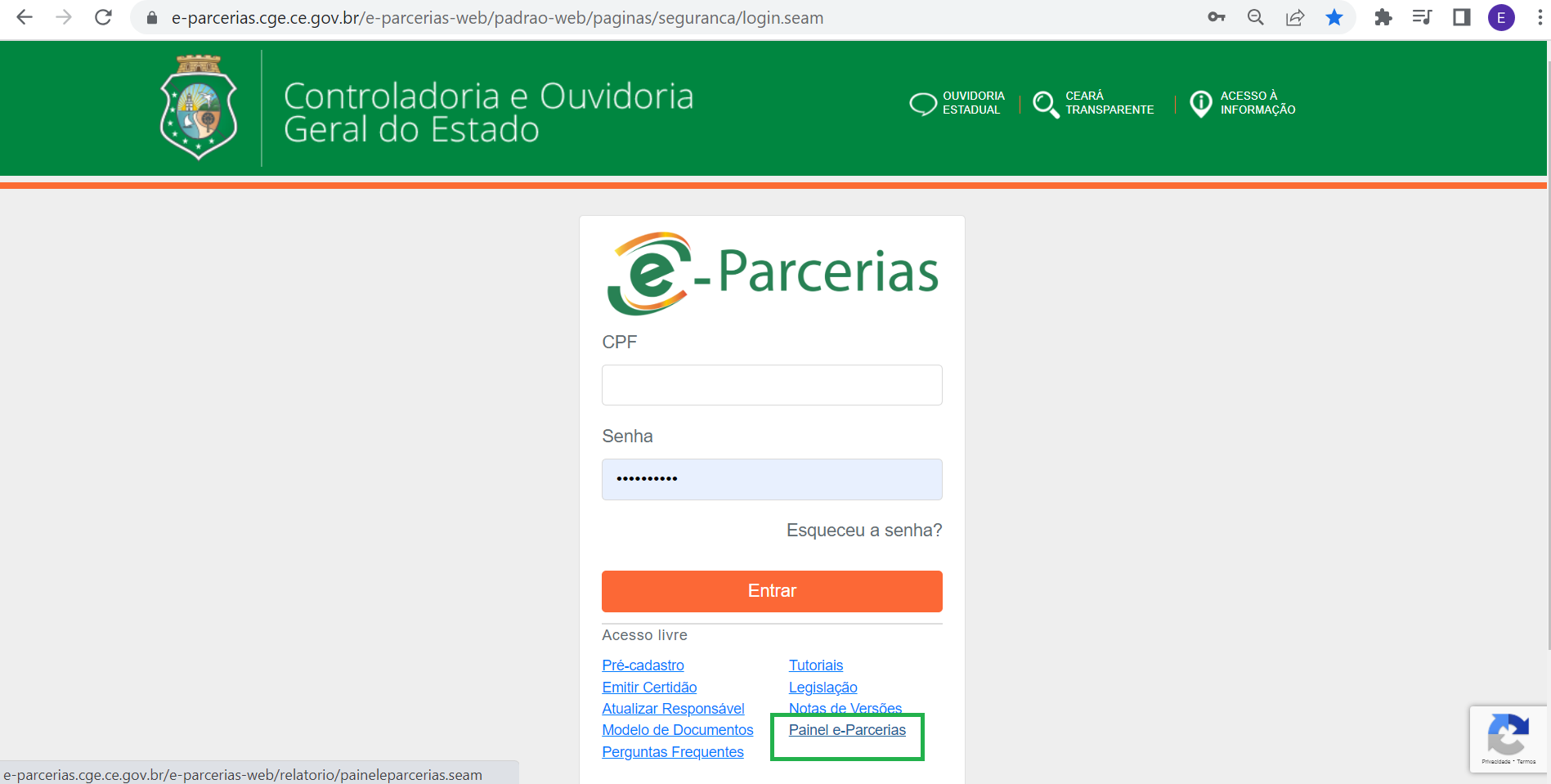 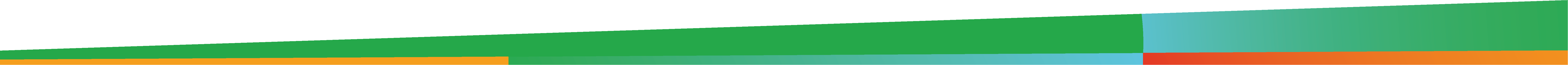 SESPORTE – INSTRUMENTOS CONTRATUAIS
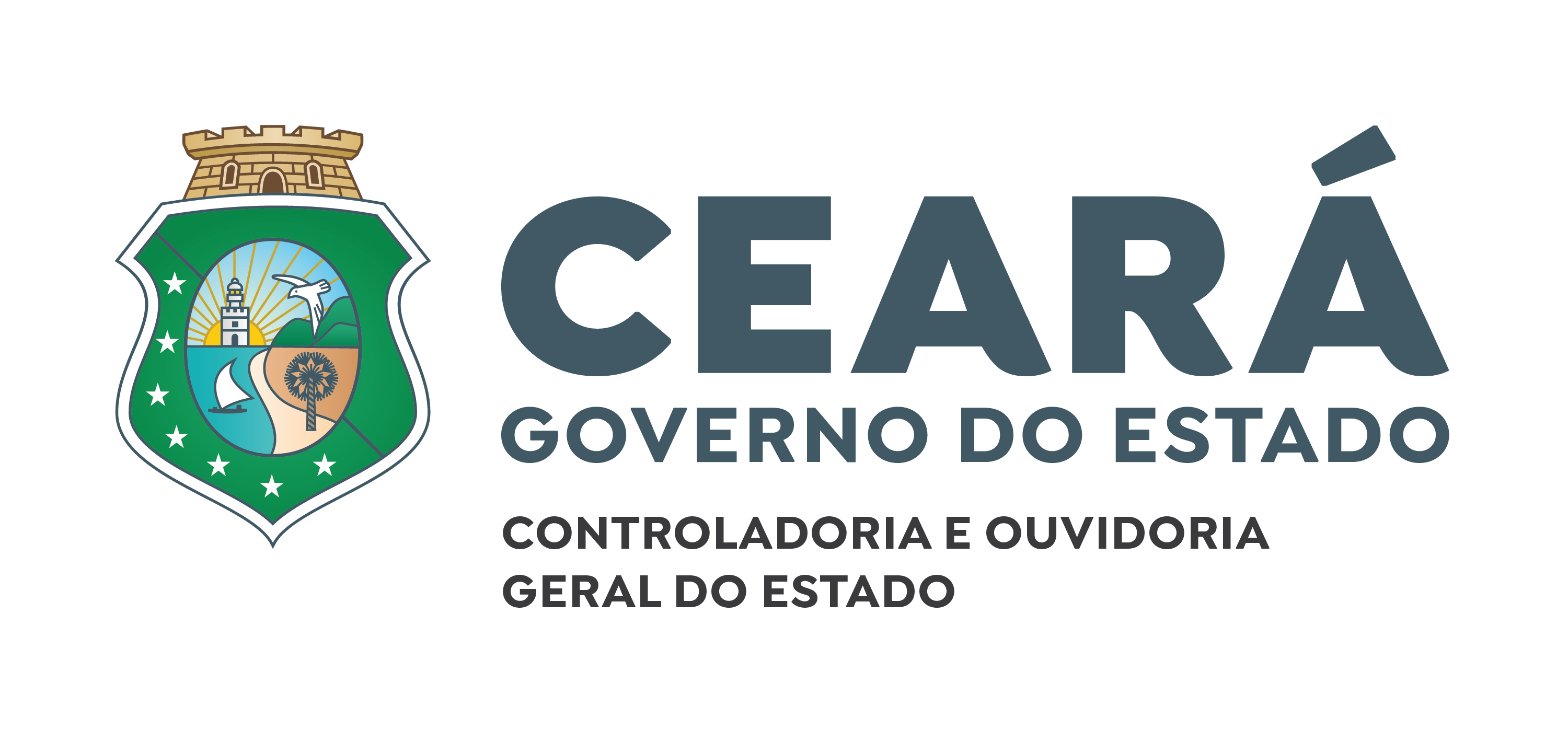 QUANTIDADE DE INSTRUMENTOS VIGENTES:
58
VALOR TOTAL DOS INSTRUMENTOS VIGENTES:
R$ 96.976.754,53
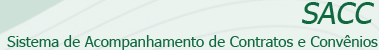 VALORES EMPENHADOS:
R$ 68.638.846,98
VALORES PAGOS
R$ 64.569.560,53
Foto/Ilustração
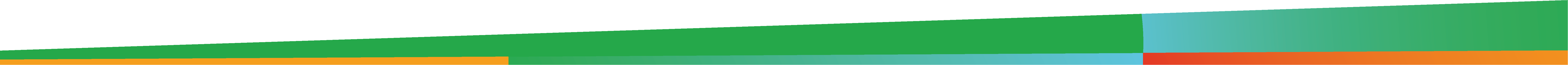 COMO ACESSAR O PAINEL NO SACC?
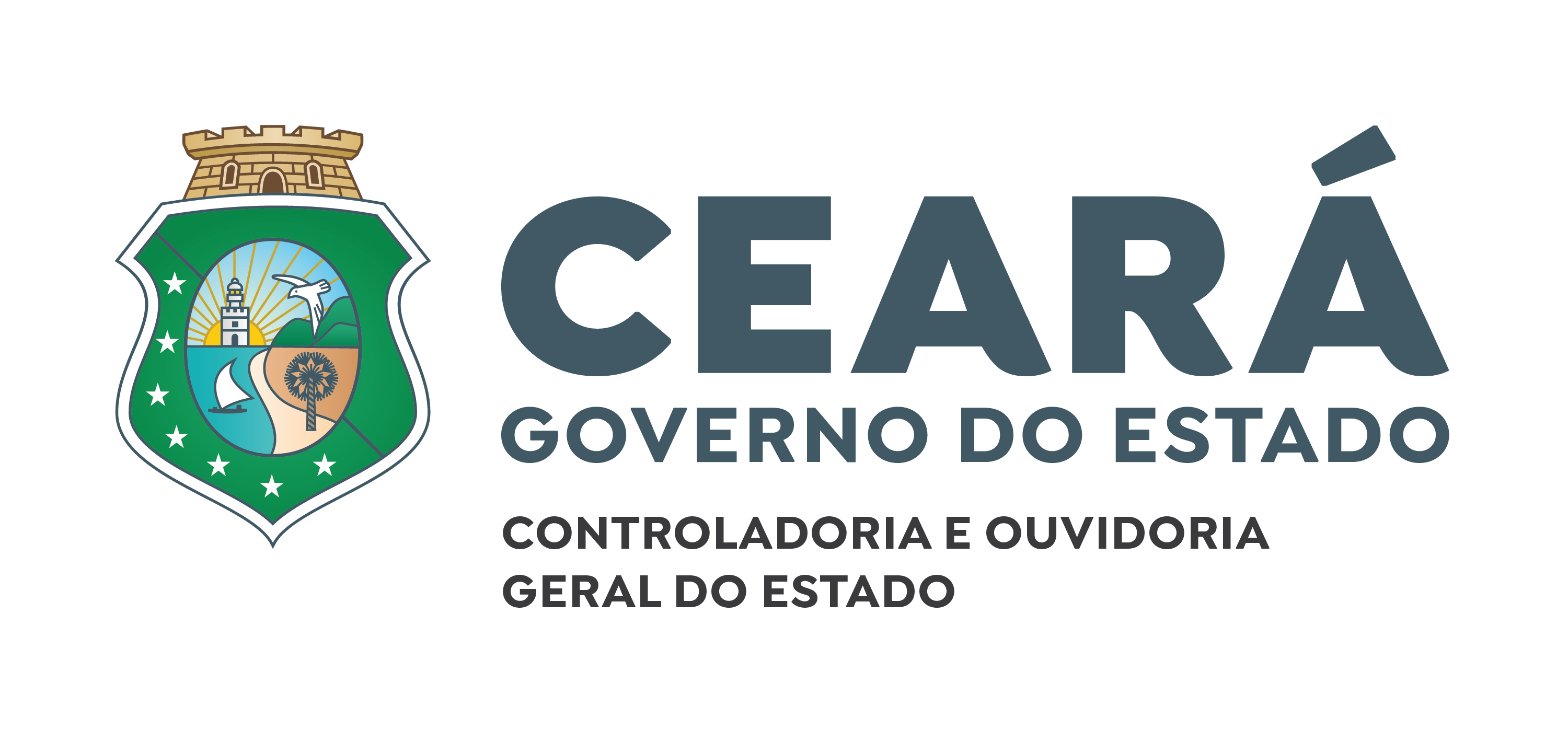 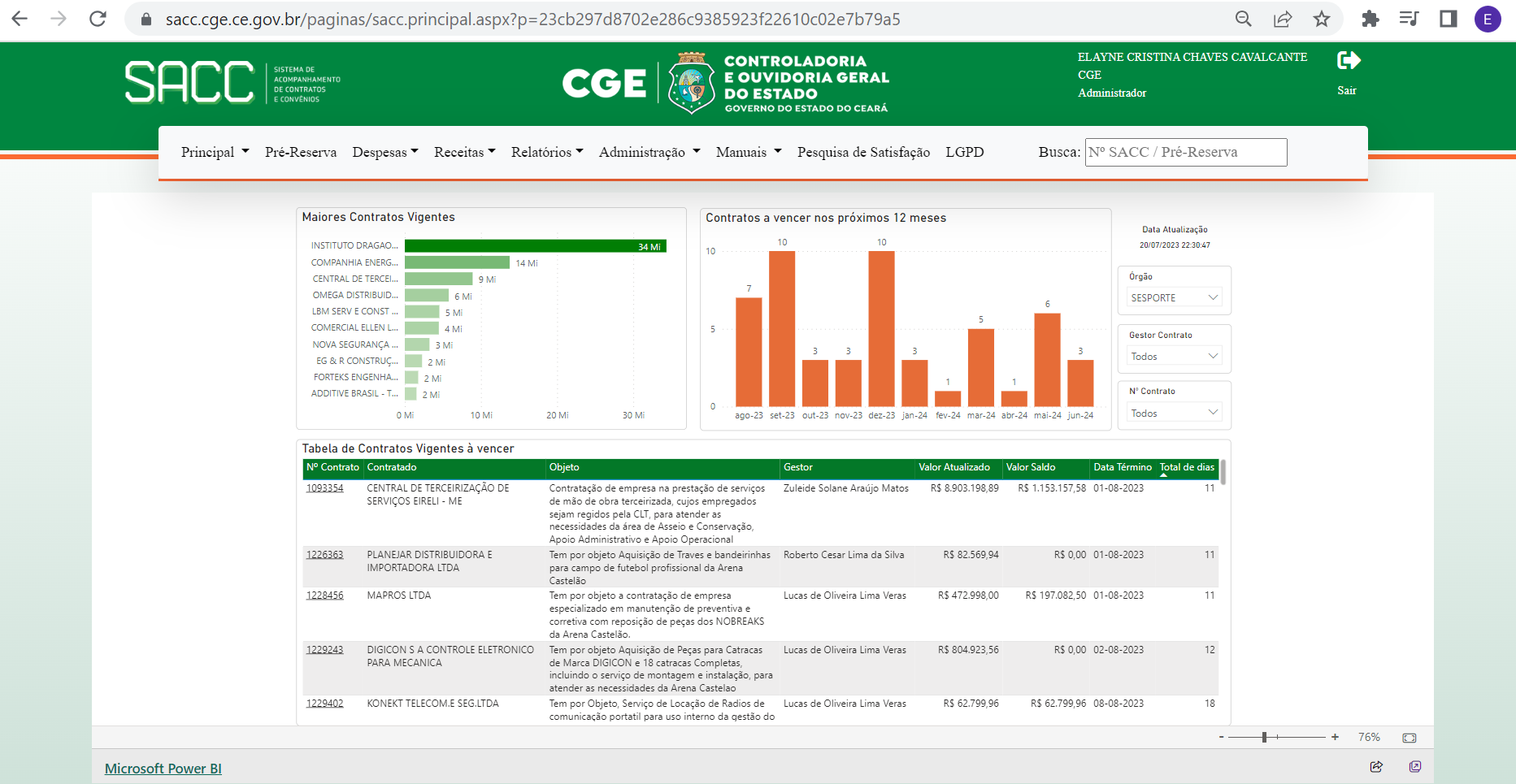 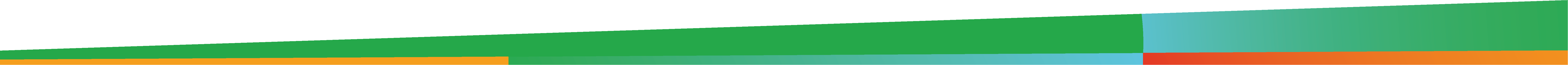 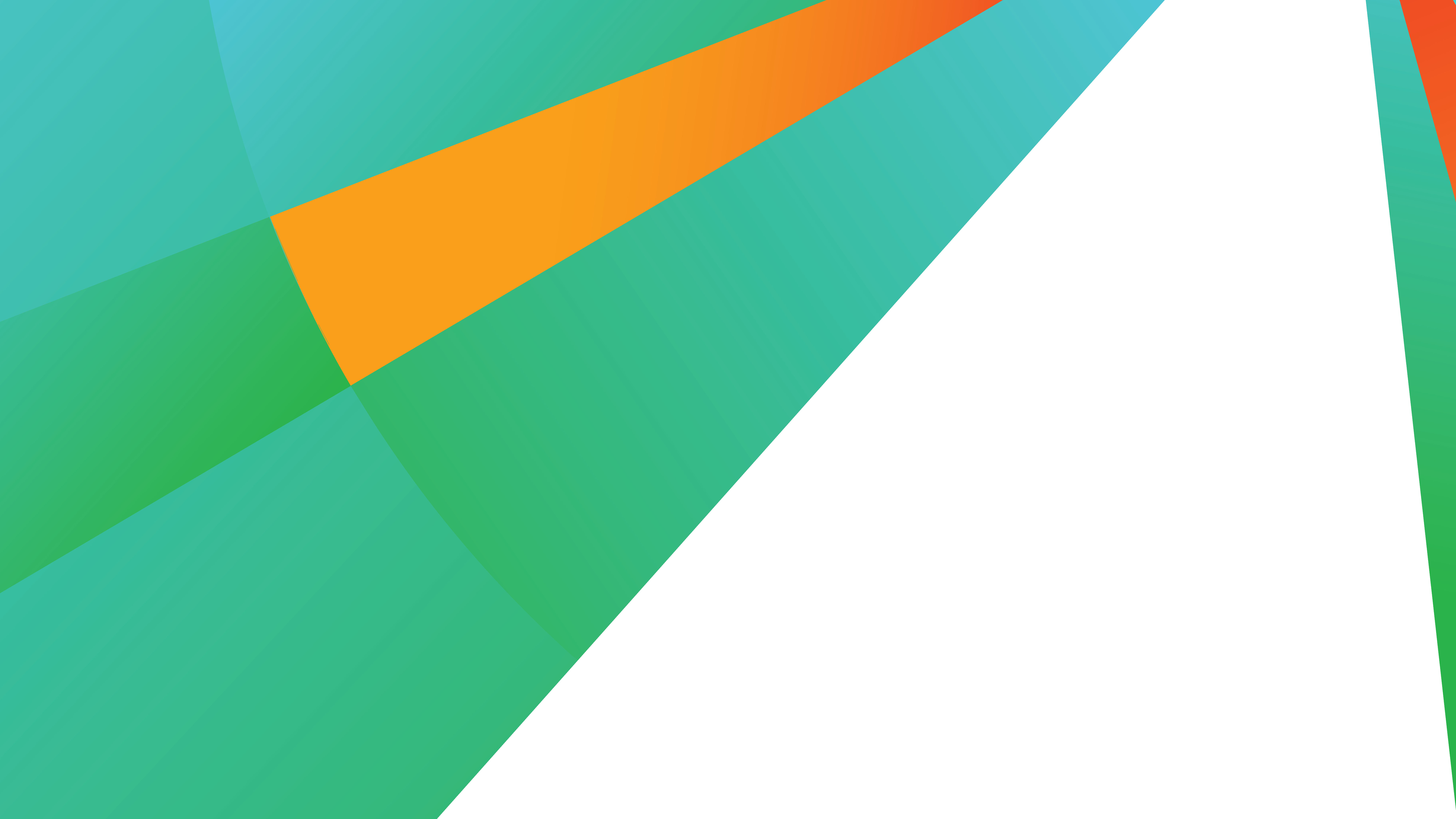 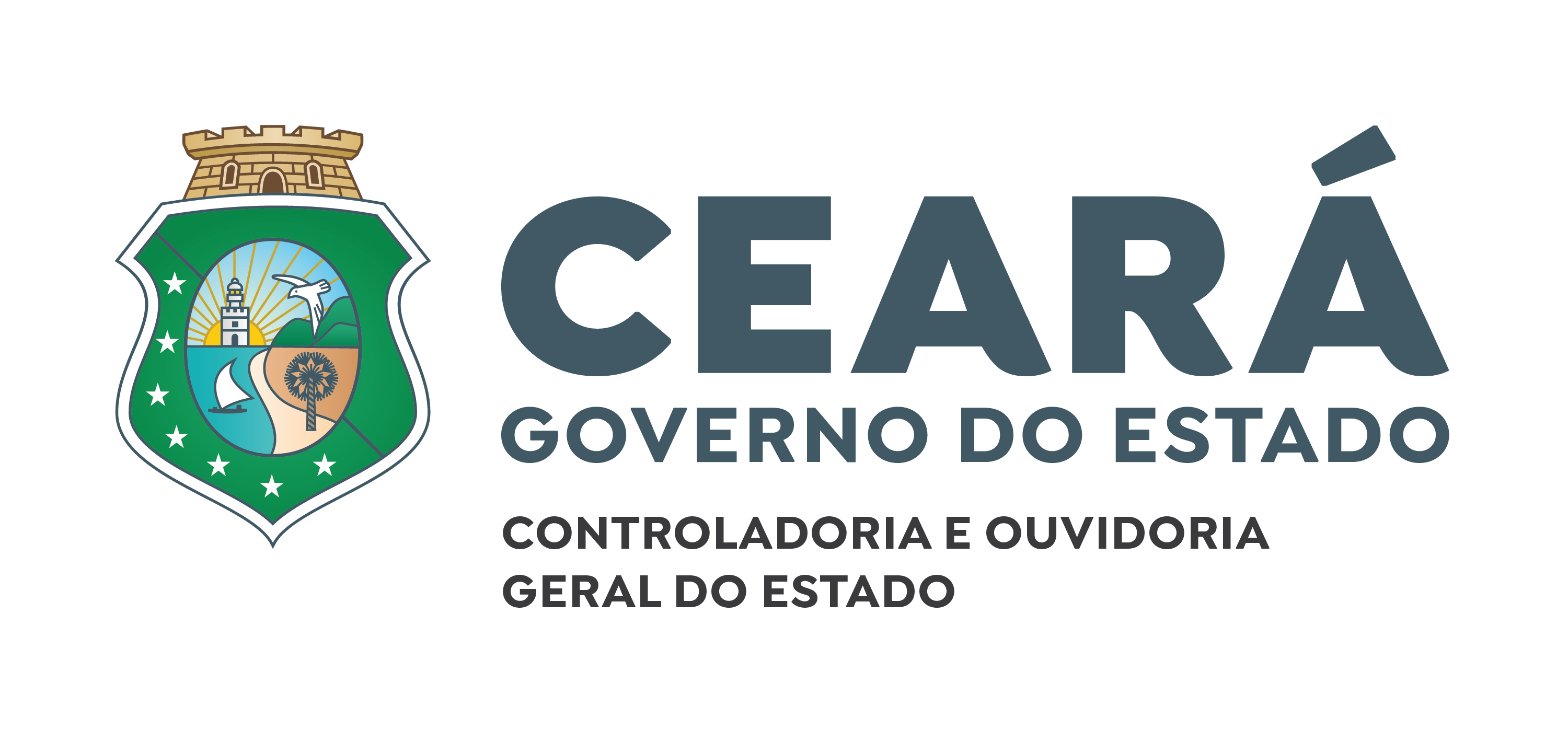